Литературно-музыкальная композиция:
“Страницы мятежной жизни”
Михаил Юрьевич Лермонтов (1814-1841)
Е.А. Арсеньева
Родители Лермонтова
Москва.Дом на Малой Молчановке
Столыпин Алексей Аркадьевич.Друг М.Ю. Лермонтова
Николаевское кавалерийское училище
Варвара Лопухина
Юнкер Лермонтов 1834-1836 годы
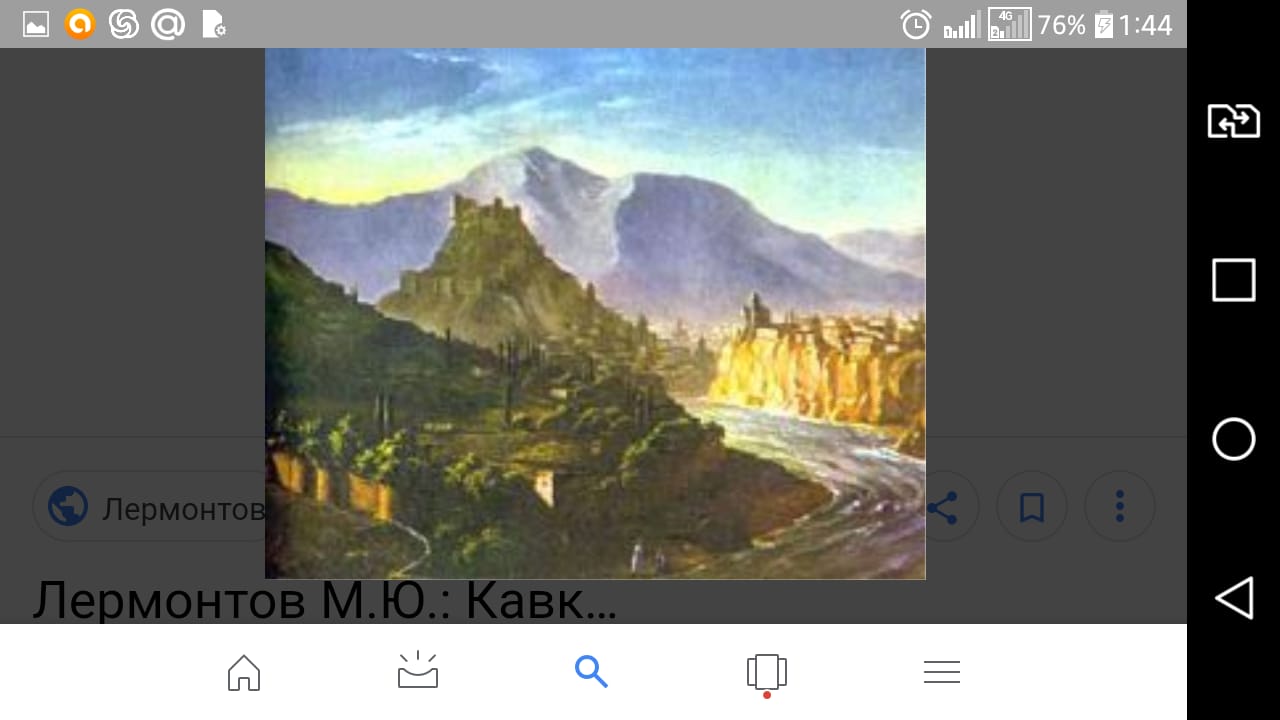 Кавказ
Памятник М.Ю.Лермонтову в Москве